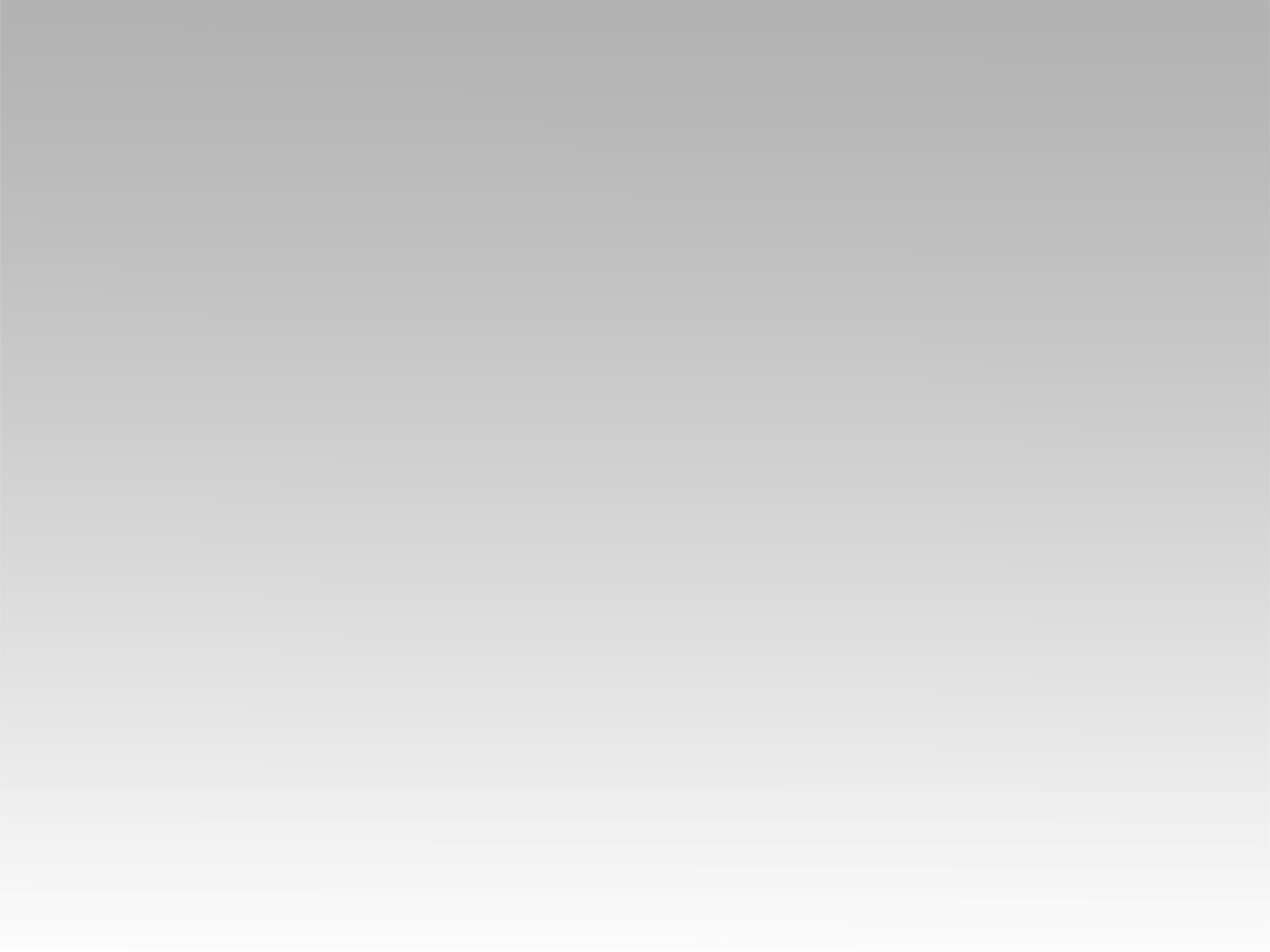 ترنيمة 
إنت تقدر تقول لعازر
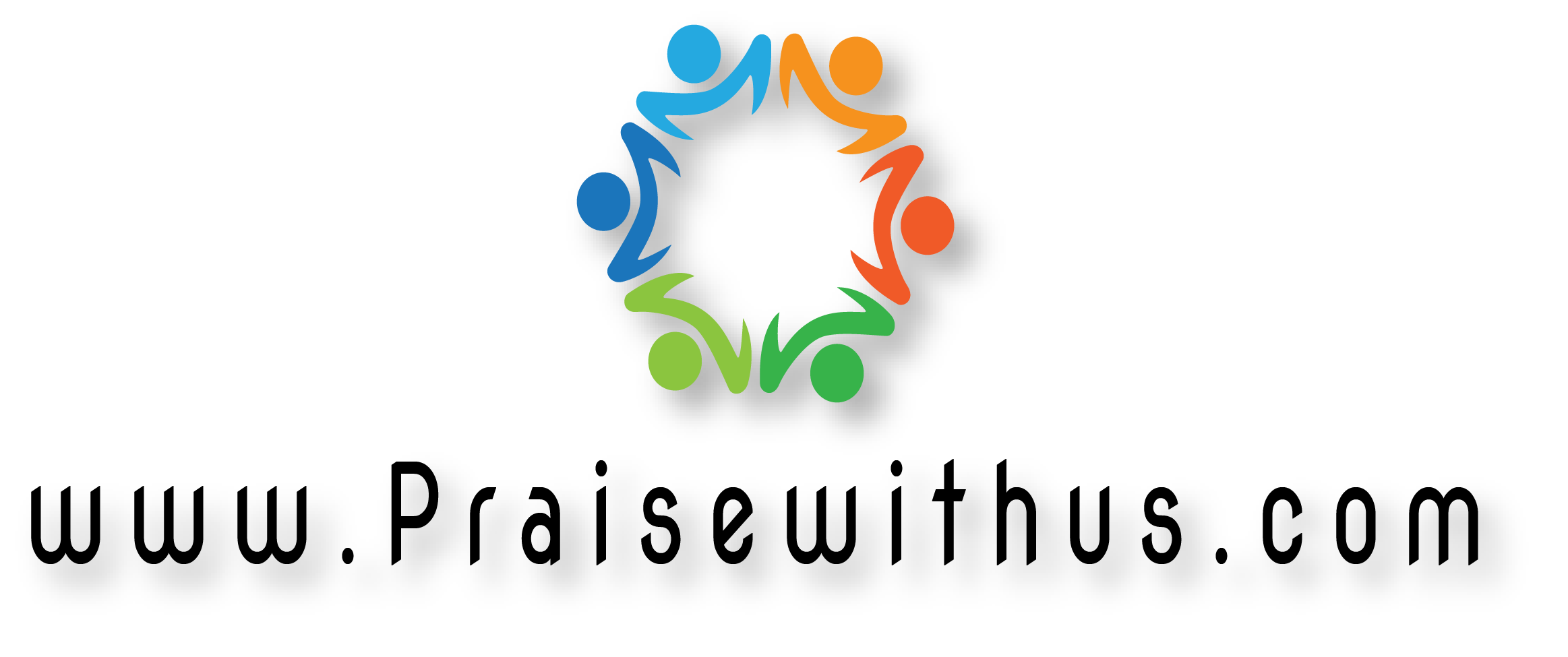 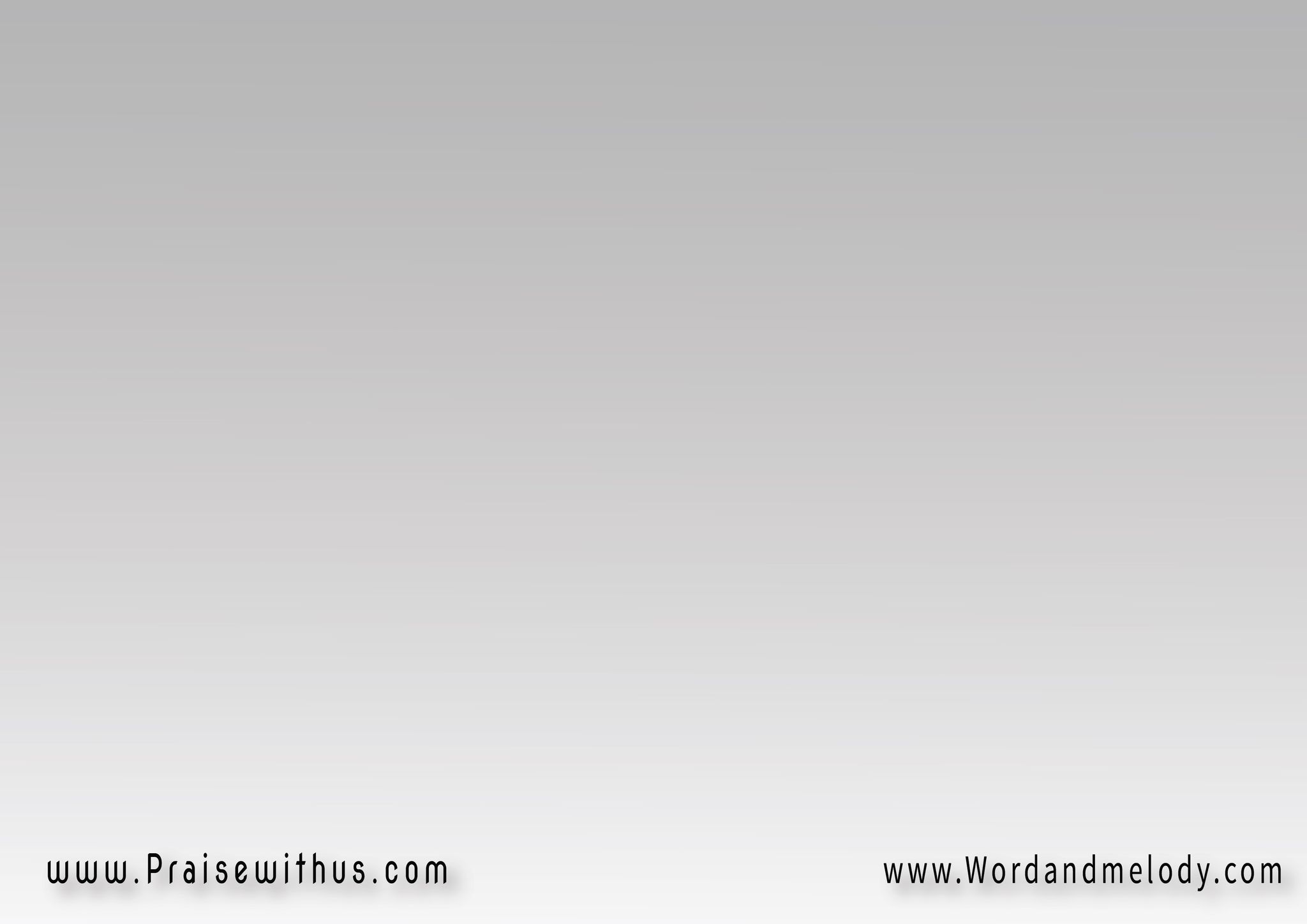 1- 
إنت تقدر تقول لعازر 
قم هلم خارجًا 
إنت تقدر فالمس قلبي 
فيعود سالمًا
إنت تقدر فقل كلمة
 يشفى بها غلامي 
أطأ السدود أمامي 
وأسجد عندك يا أبويا
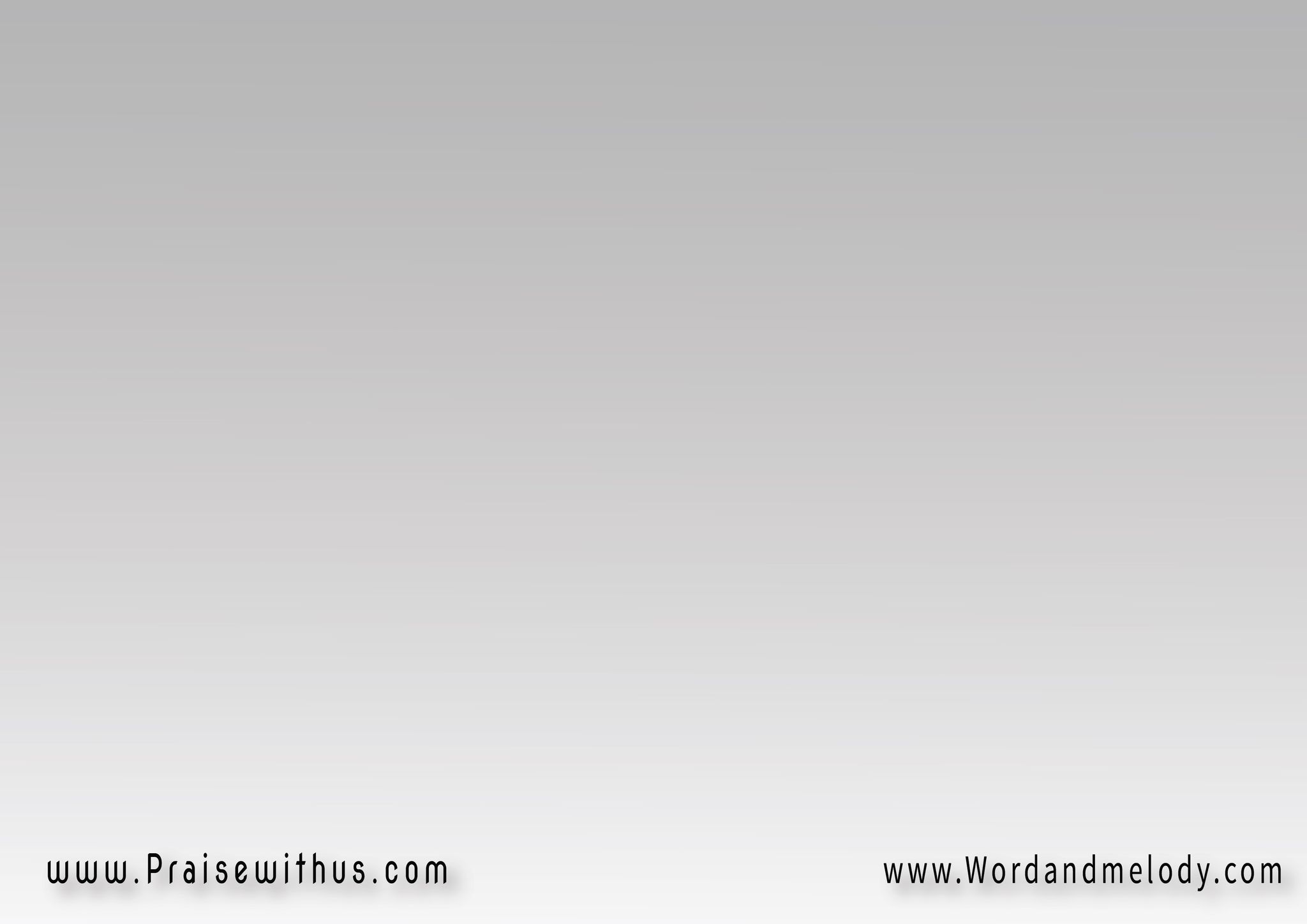 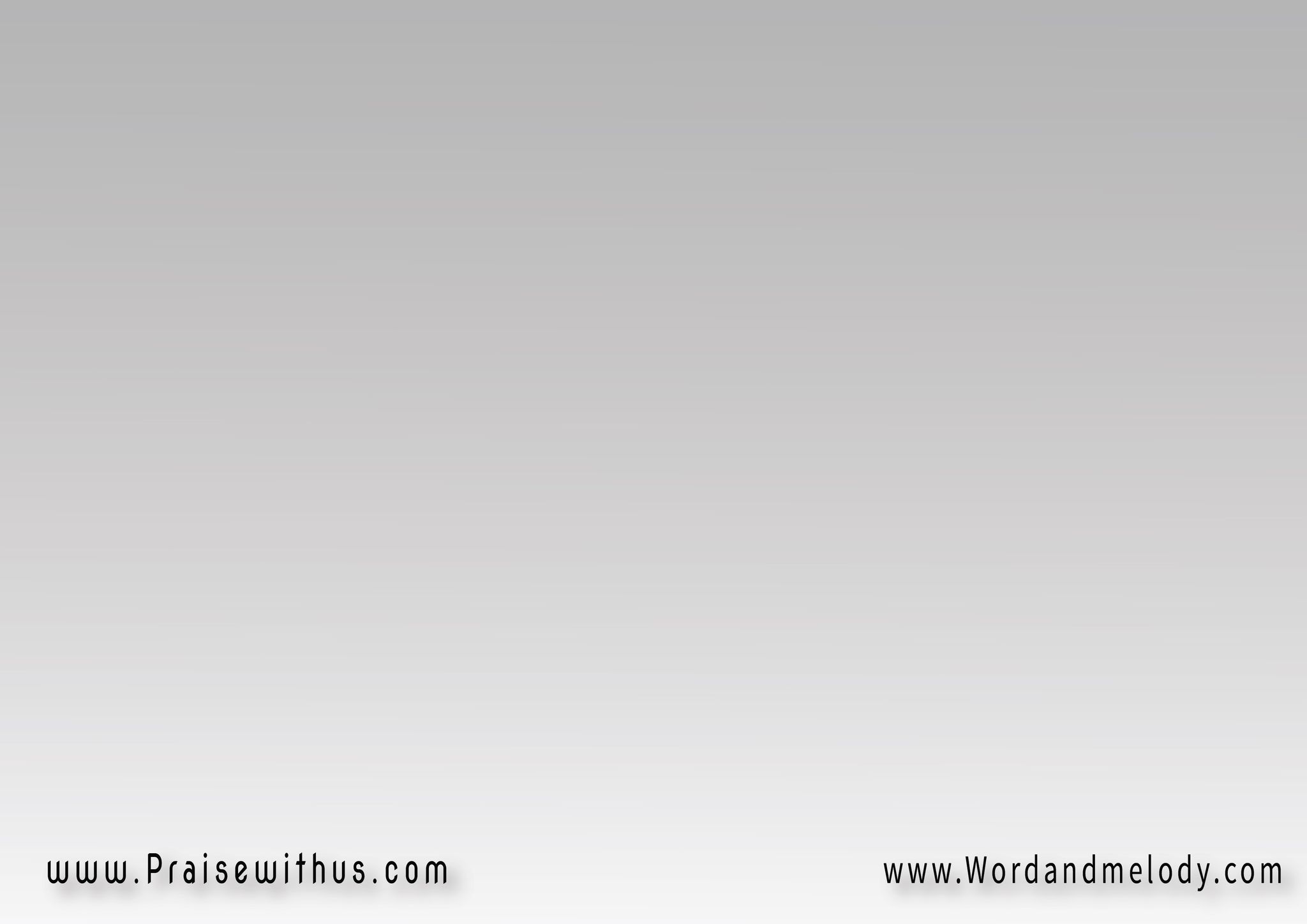 القرار:إنت تقدر 
مانت مالك الملوك 
فيك أنا أقدر 
أمشي فوق قممي وشوكي
فيك إيماني 
واتكال قلبي عليك 
وافتخاري فيك 
وحدك يا يسوعي
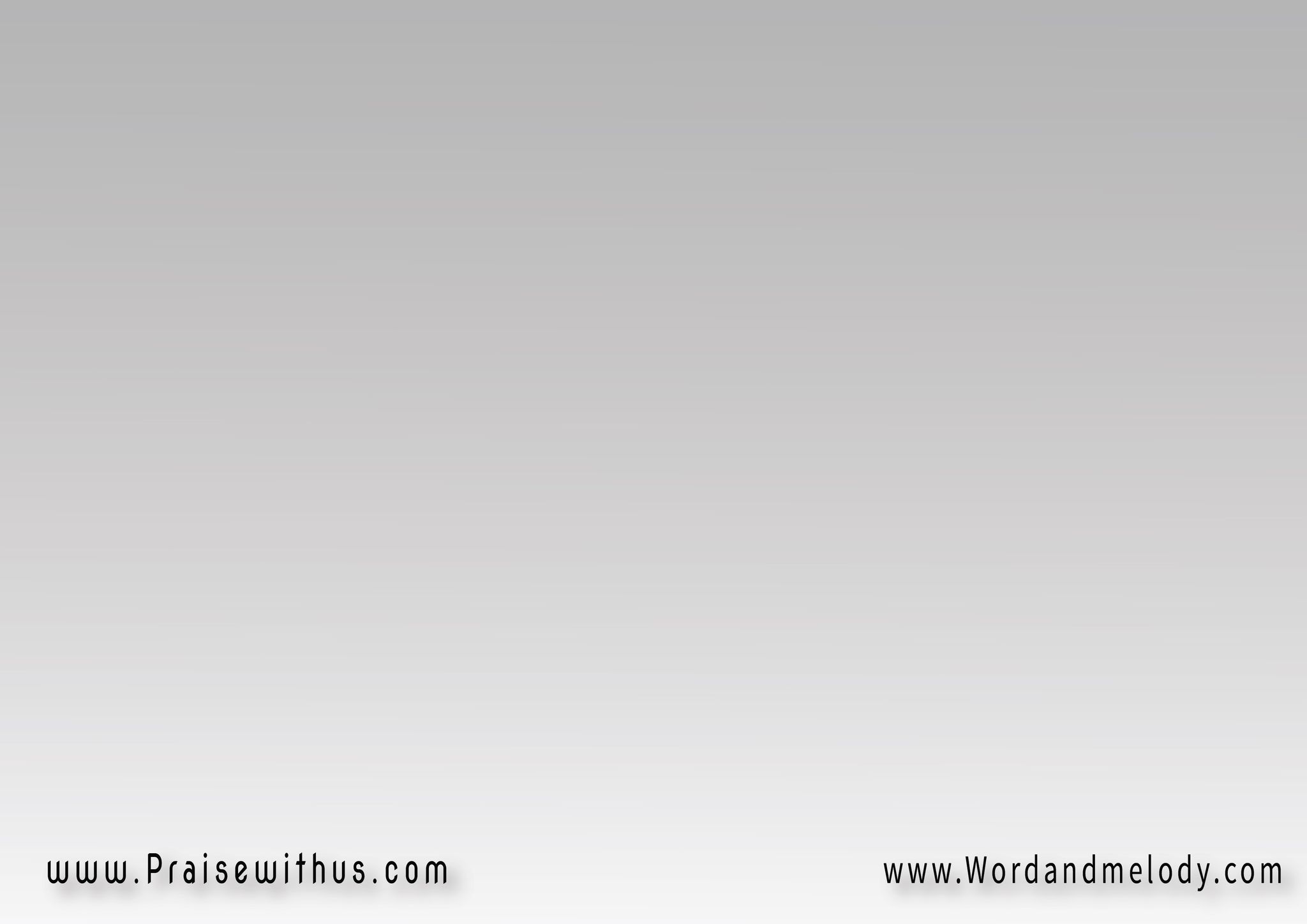 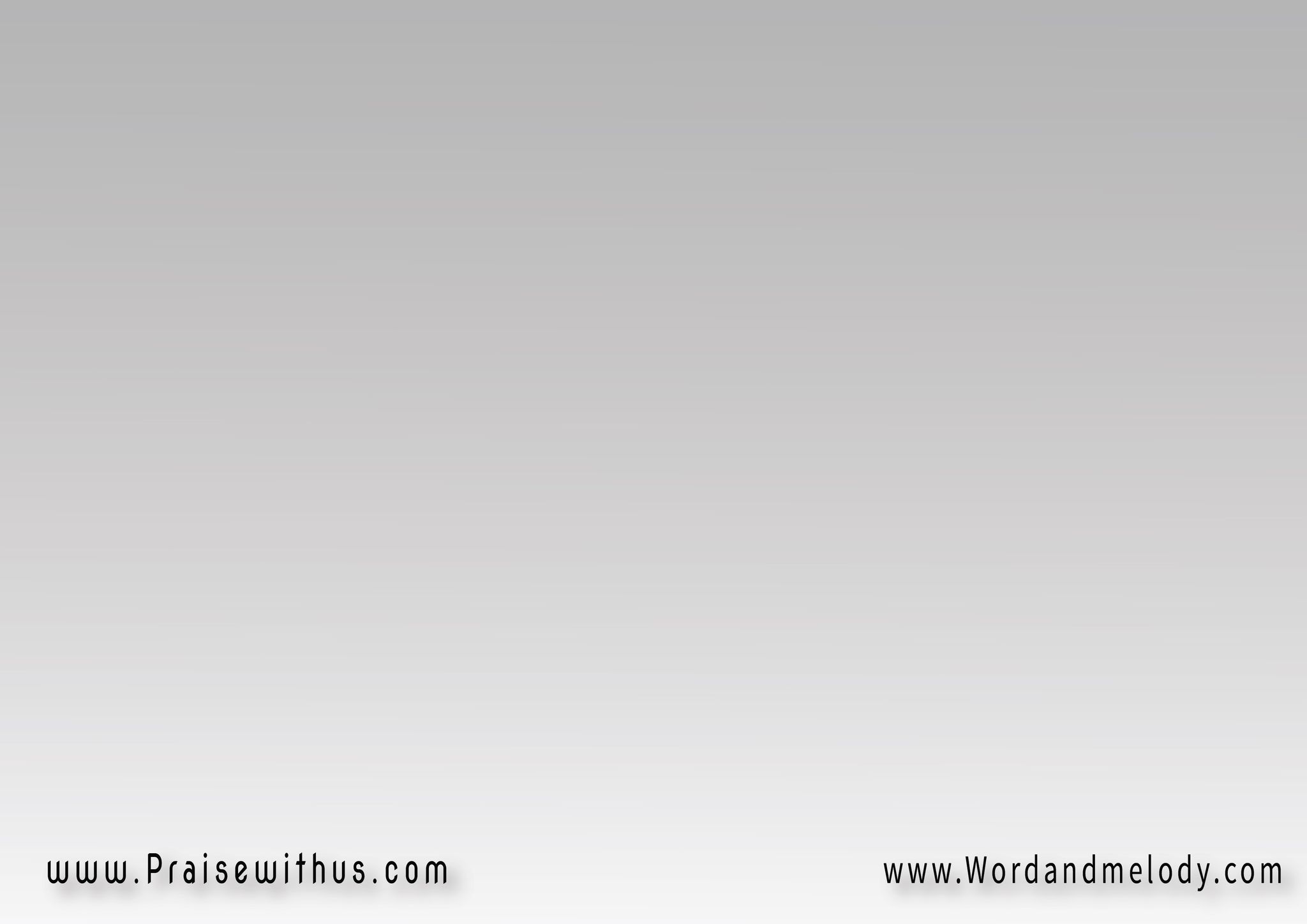 2- 
إنت تقدر تشفي نفسي 
من جروحها ومن ماضيهاياللي خالقها بإيديك 
إنت طلبتها وماليها
تأمر البحر يرضيك 
فالمس النزف بإيديكأجرى كالطفل عليك 
وأرتمي في حضنك يا أبويا
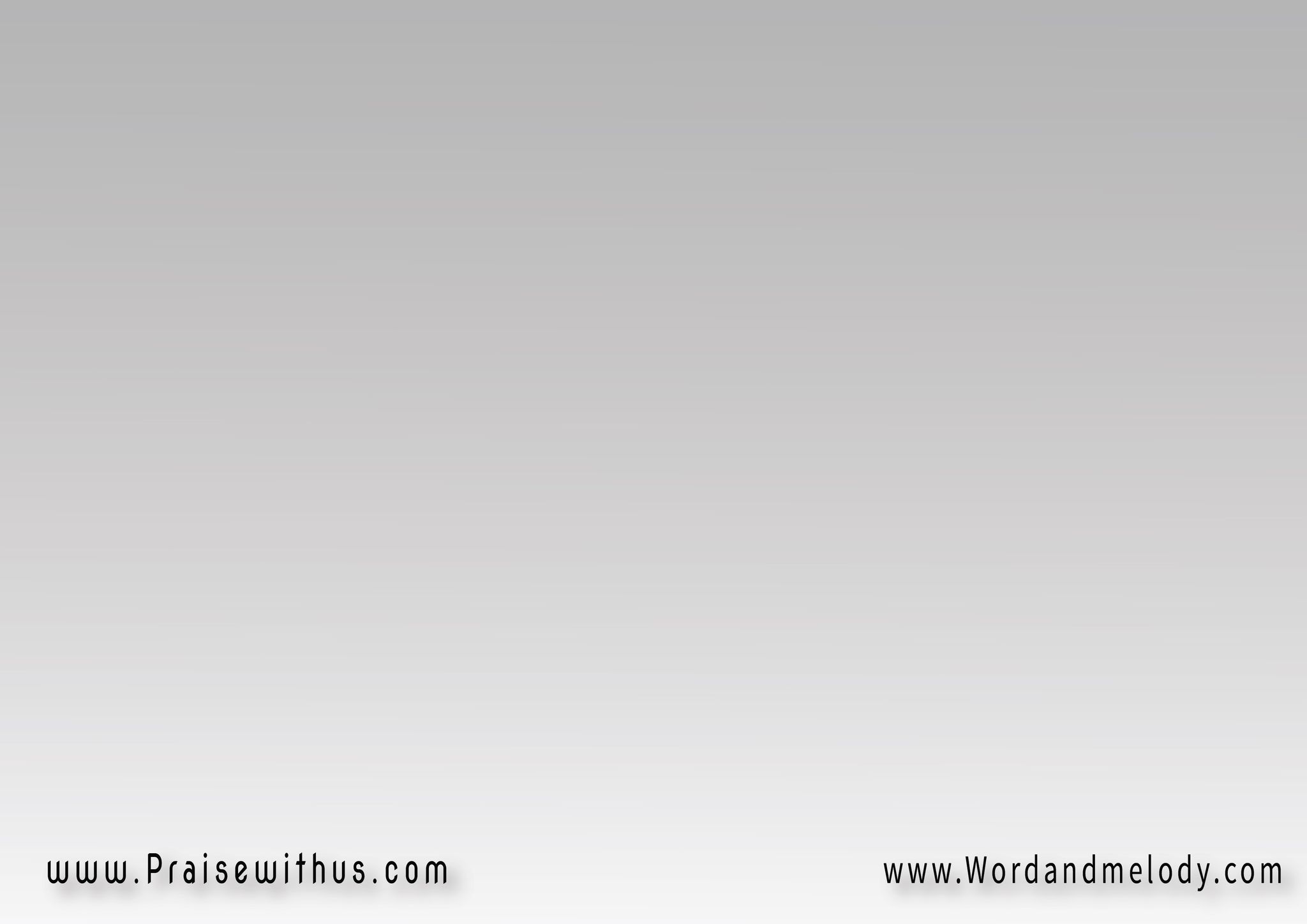 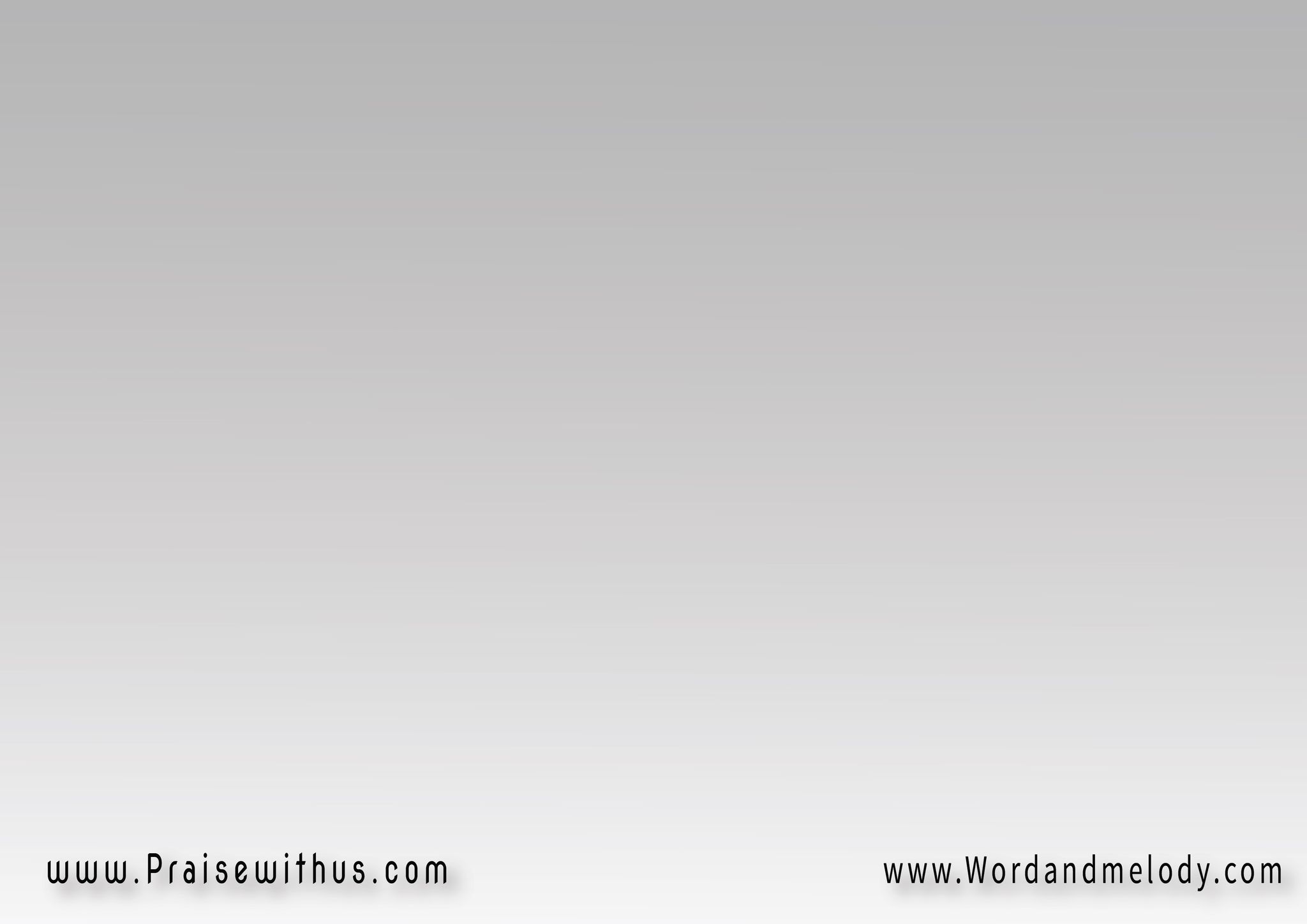 القرار:إنت تقدر 
مانت مالك الملوك 
فيك أنا أقدر 
أمشي فوق قممي وشوكي
فيك إيماني 
واتكال قلبي عليك 
وافتخاري فيك 
وحدك يا يسوعي
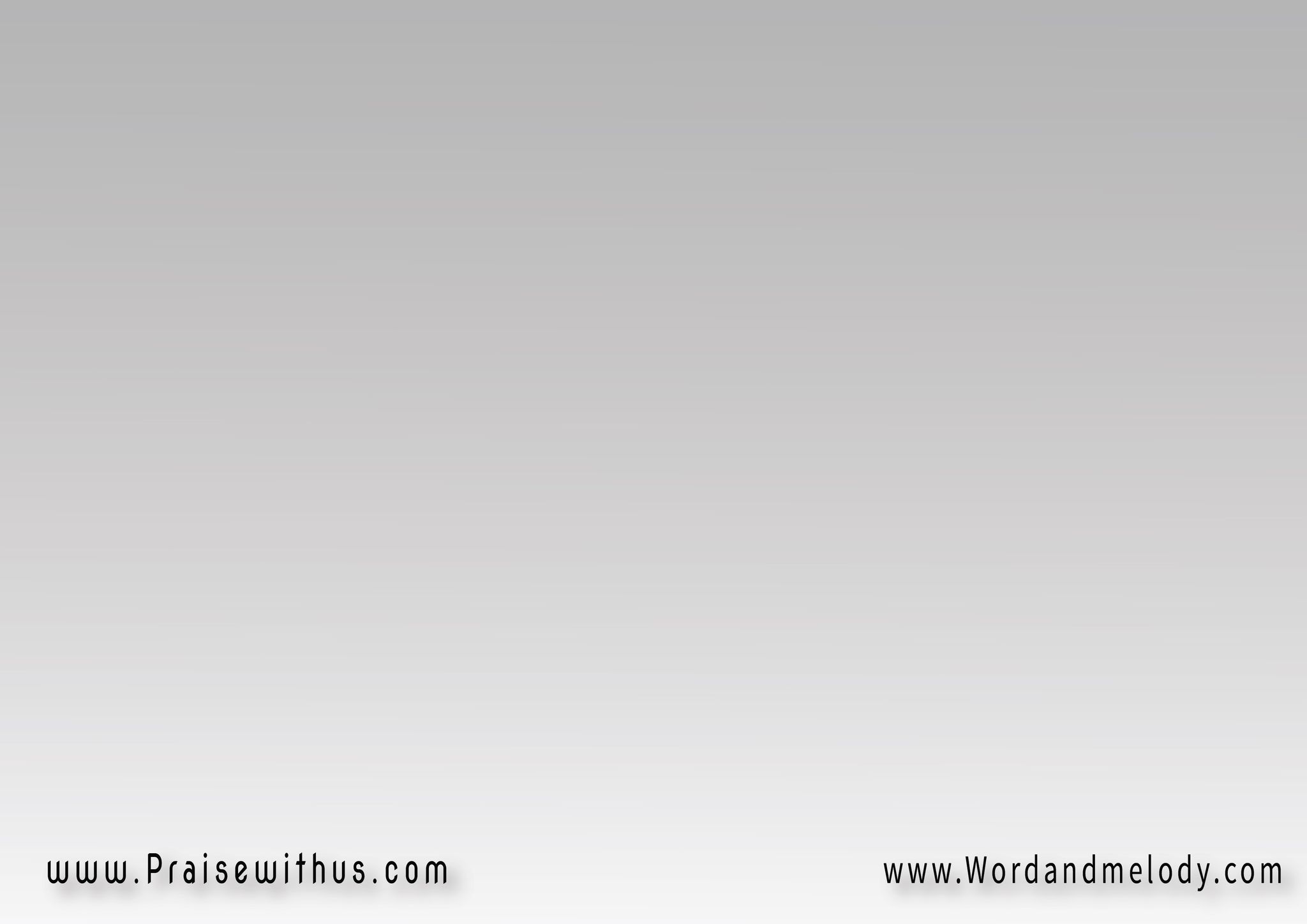 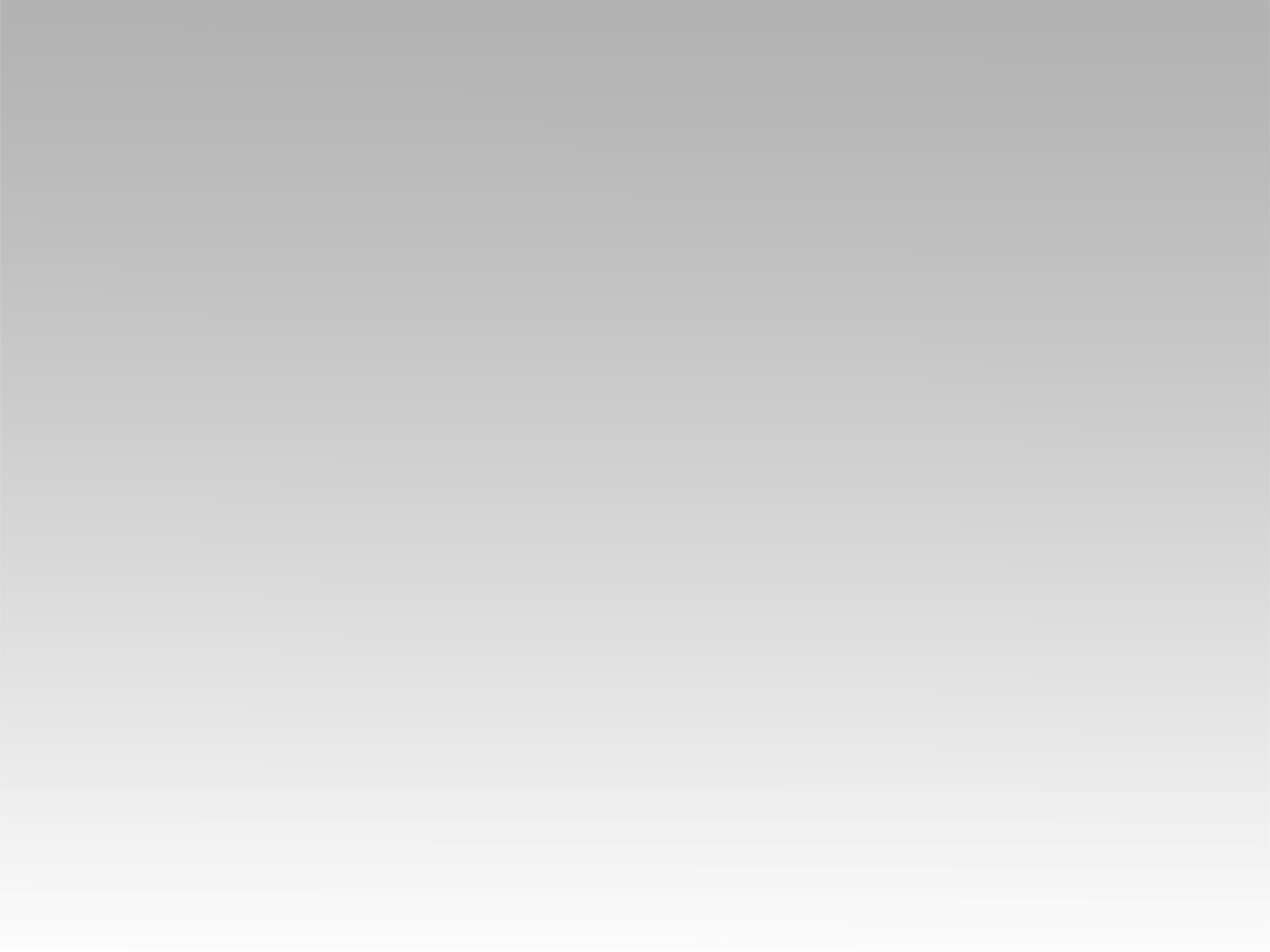 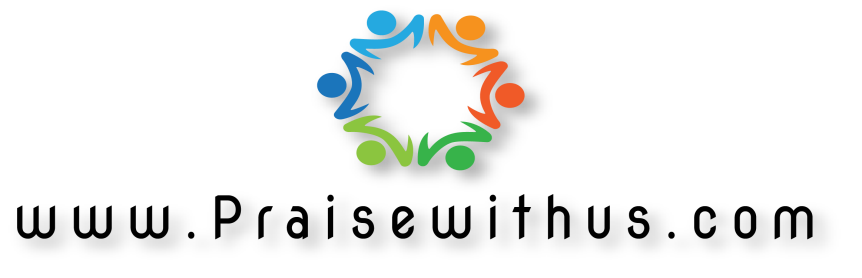